President’s Welcome
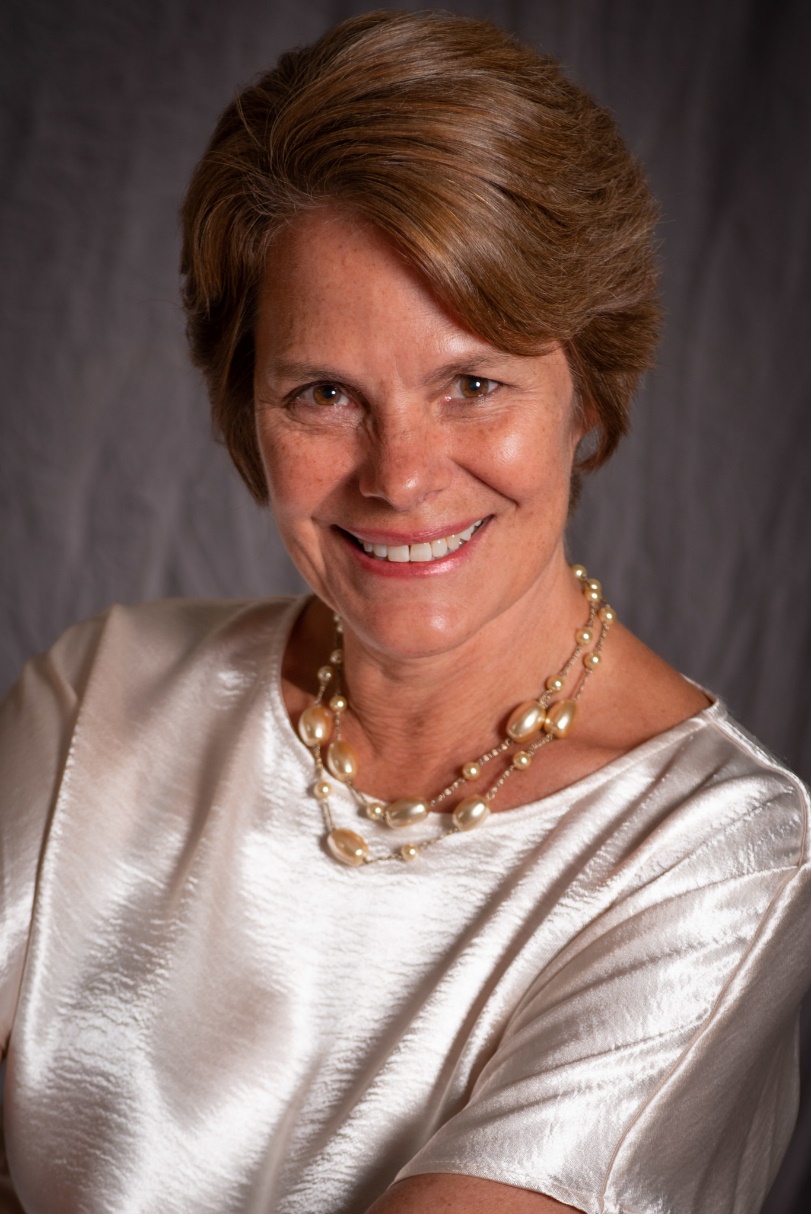 Kim Lopez
Interim College President
Welcome New Faculty & Staff
Claudia Alvarado - Career Resources Counseling Aide
Dr. Wissem Bennani - Interim Dean, Enrollment Services & Support Programs
Breanna Castro - Financial Aid Technical Support Specialist 
Marcos Chacon, Jr. - Personal Counselor
Olivia Cortez-Figueroa - College Recruiter
Dr. Damany Fisher - Regional Director, Special Projects 
Vincent Fitzgerald - Learning Center Instructional Aide II
Andrea Garcia-Rittgers - Interim Director of Financial Aid Services
Nallely Gonzalez – Welcome Center Office Assistant II
Eddy Harris - Head Men’s Basketball Coach/Kinesiology Instructor 
Nicole Kelly - Regional Director, Global Trade
Kenna Klass - STEM Retention Specialist
Maria Lara-Blanco - Interim Registrar
Michael Limm - Biology Instructor 
Betzaida Lomeli Lopez - Financial Aid Technician
Kristi Longoria - SparkPoint Coordinator 
Kim Lopez - Interim President
Kiran Malavade - English Instructor
Jose Manzo - EOPS Counselor
Rosa Moncada – VROC/Welcome Center Program Services Coordinator
Nicolette Navarrete – DRC/PCC Office Assistant II
Jannet Rios - Dream Center Program Services Coordinator
Alessandro Riva - Web Programmer Analyst 
Mercedes White - Program Services Coordinator
New Employee Orientation now in Canvas!
https://smccd.instructure.com/courses/33551
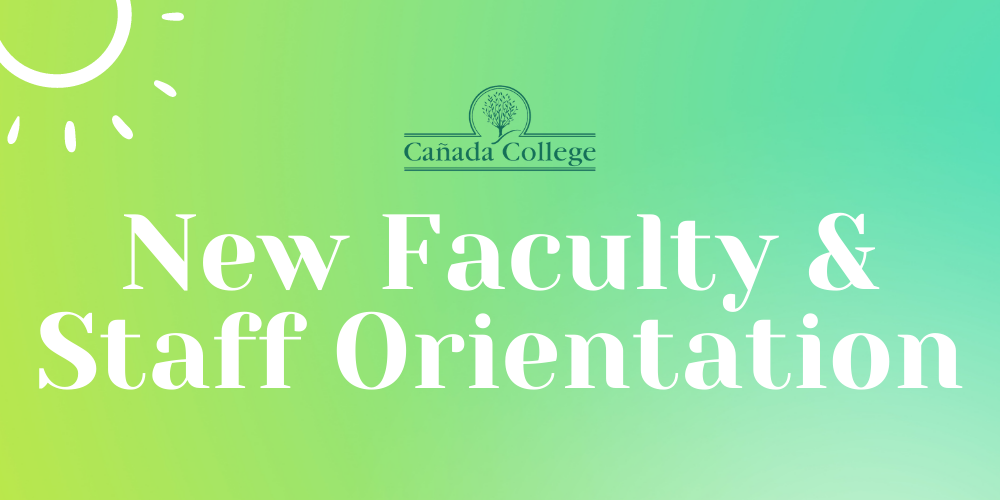 Cañada College – 30 Years Service Awards
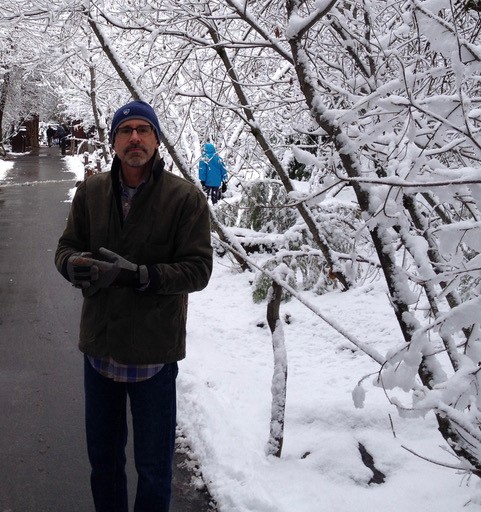 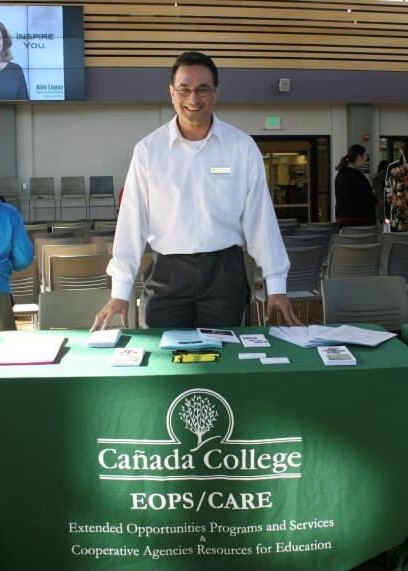 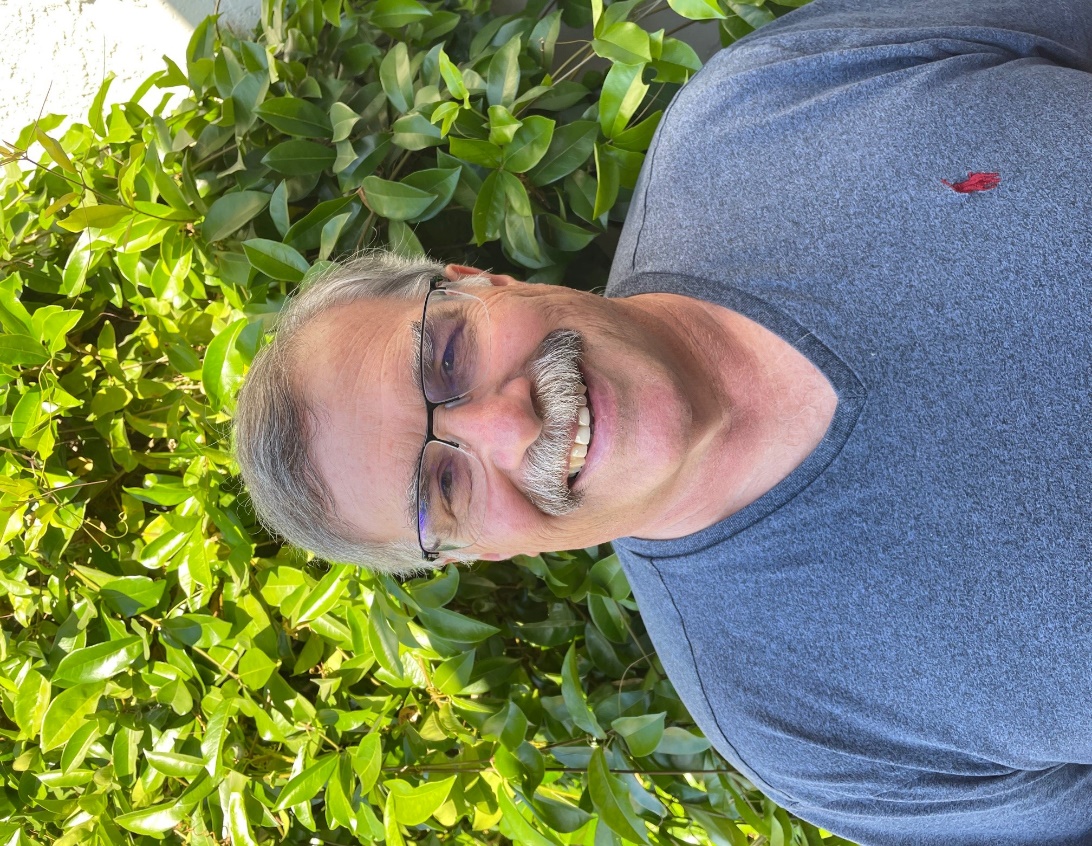 José Romero
Paul Roscelli
Evan Innerst
Program Services Coordinator, EOPS/CARE/CalWORKs
Professor, Economics and Advisor, Phi Theta Kappa
Professor, Mathematics
Cañada College – 25 Years Service Awards
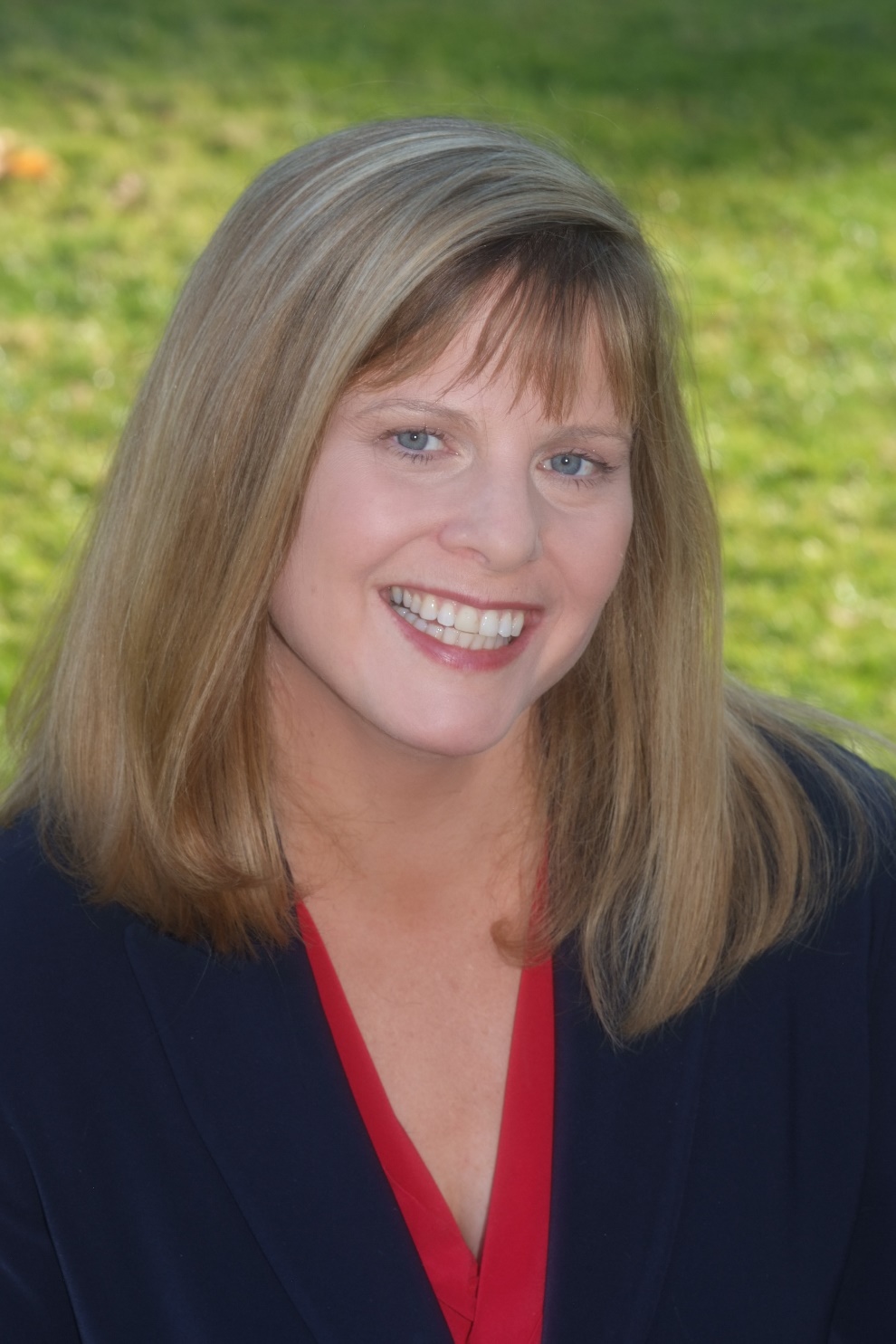 Althea Kippes
Associate Professor, Business/Paralegal and Paralegal Program Coordinator
Cañada College – 20 Years Service Awards
Douglas Hirzel
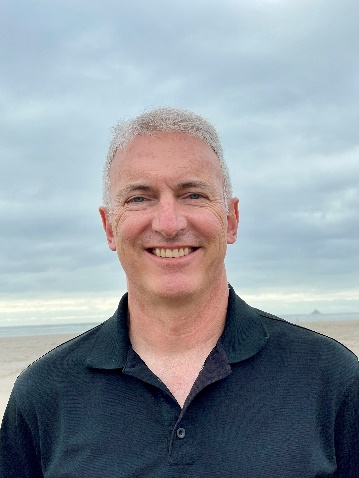 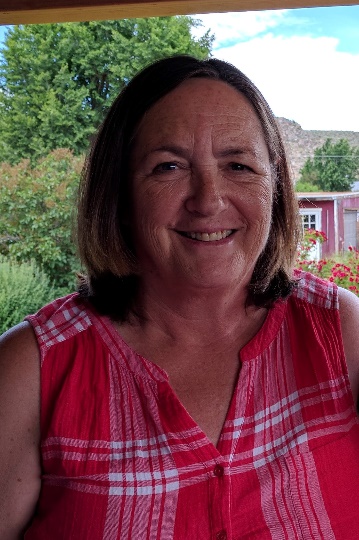 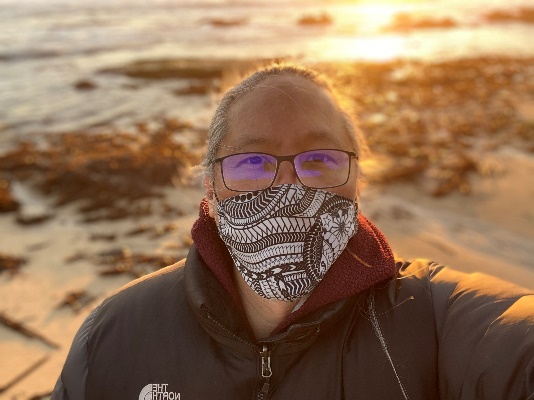 Raymond Lapuz
Deborah Joy
Professor, Mathematics
Executive Assistant, Office of the Vice President of Student Services
Professor, Biology
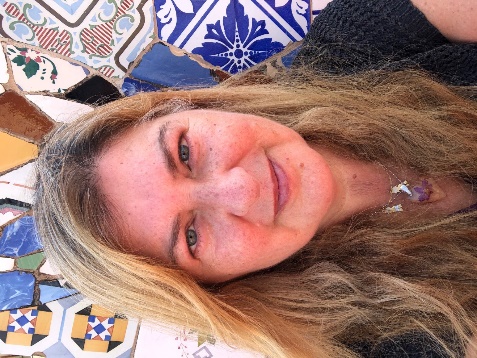 Monica Malamud
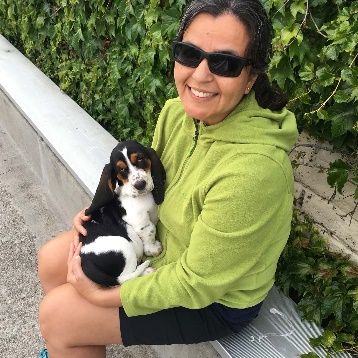 Katherine Schertle
Yolanda Valenzuela
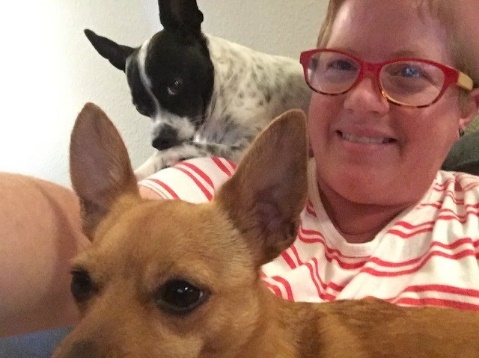 Professor, English
Professor, ESL
Professor,Spanish and Linguistics
Cañada College – 10 Years Service Awards
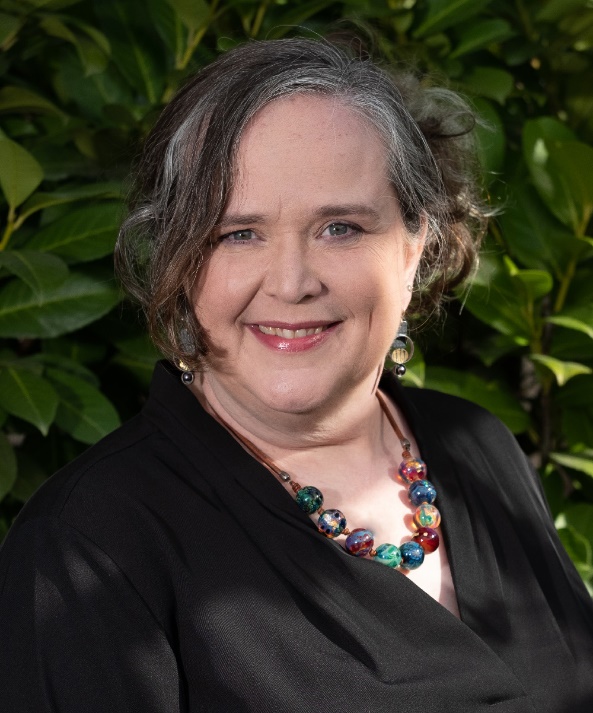 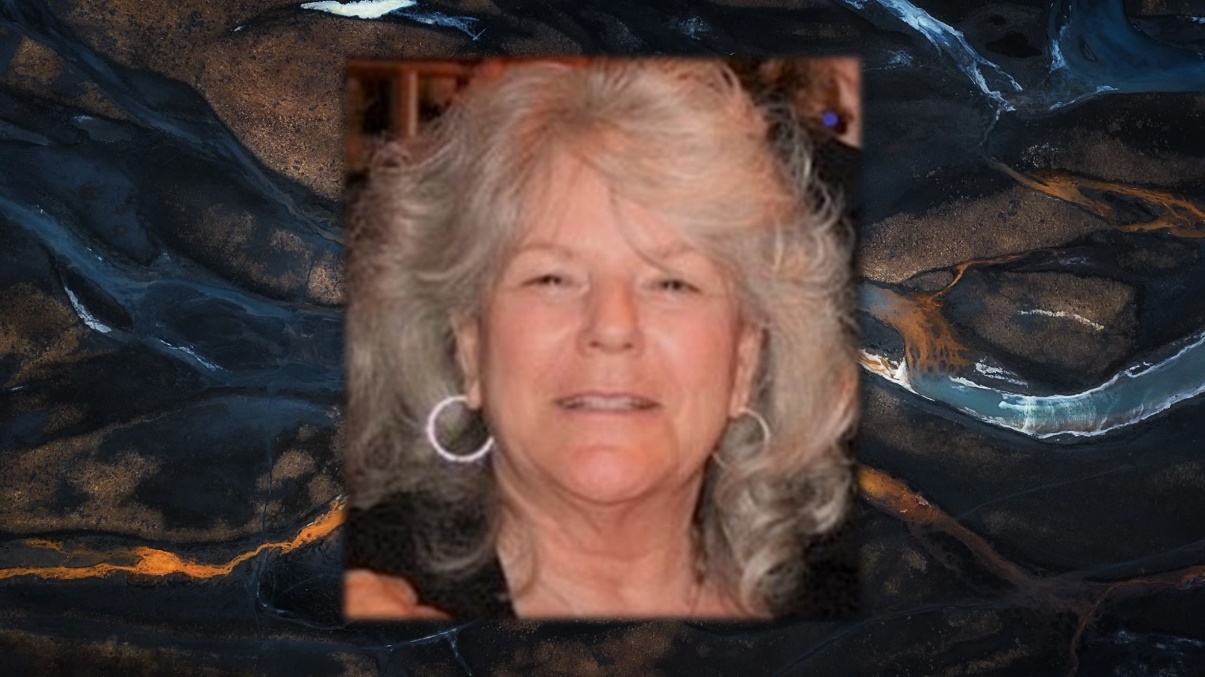 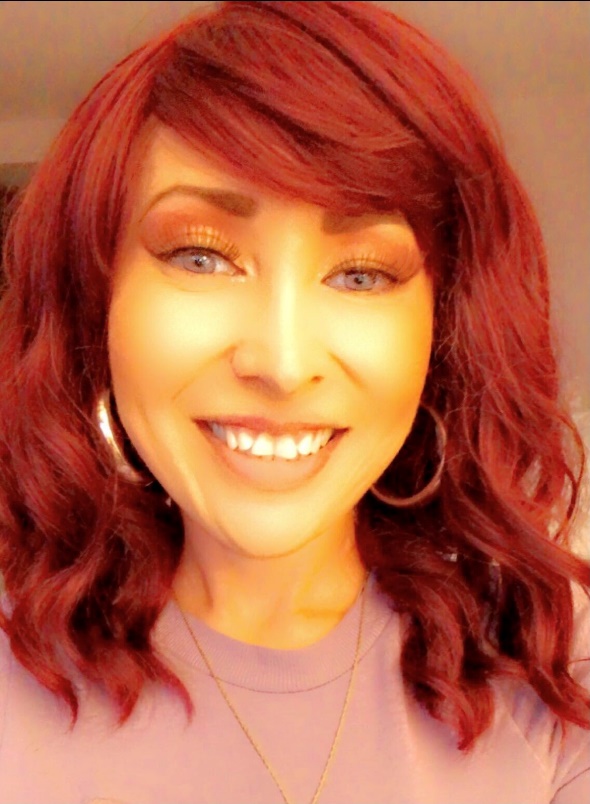 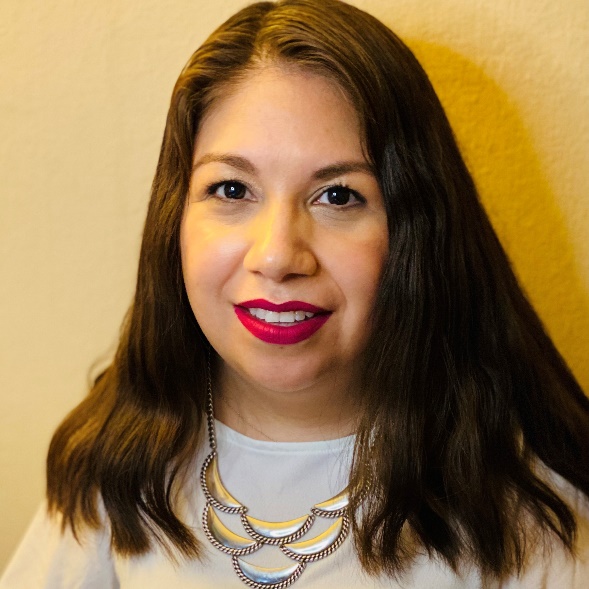 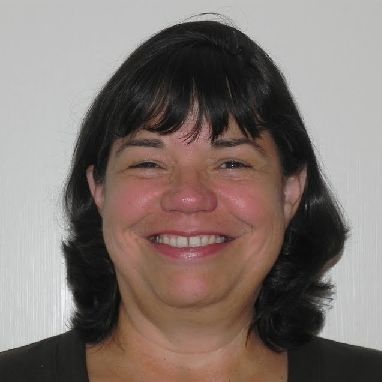 Elsa Torres
Sandra Mendez
Aricka Bueno
Hyla Lacefield
Associate Professor, Interior Design
Dean, Business, Design and Workforce Division
Counselor
Counselor, College for Working Adults
Tenured Faculty: 2020 & 2021
2020
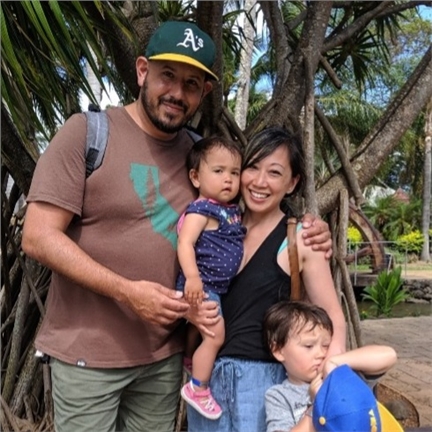 David Monarres
David Eck
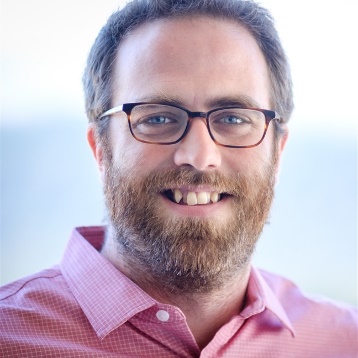 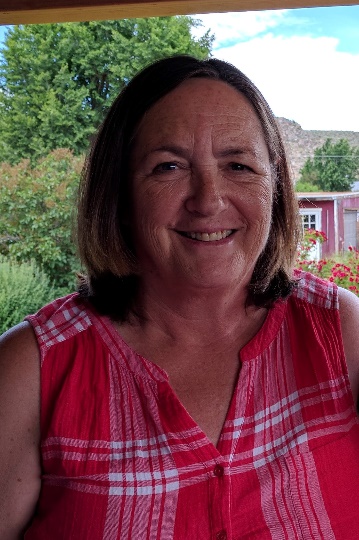 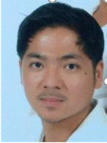 Chris Rico
Science, Technology, and Math
Humanities and Social Sciences
Counseling
2021
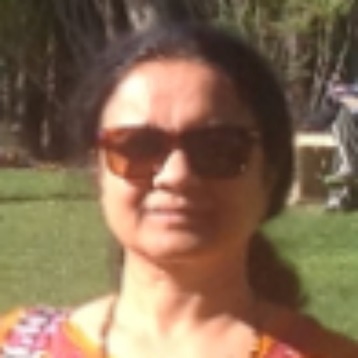 Sumathi Shankar
Maureen Wiley
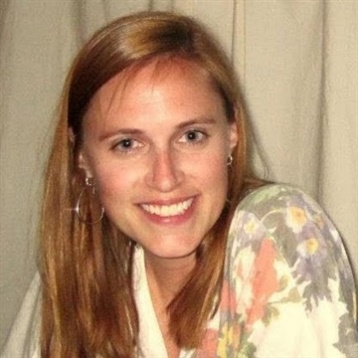 Science, Technology and Math
Humanities and Social Sciences
ASCC President Welcome
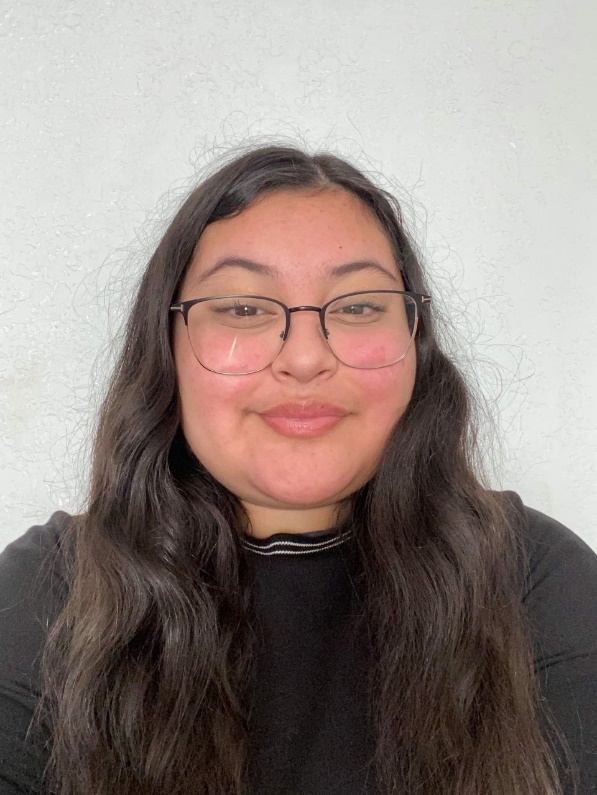 Xitlali Curincita
Student Senate President
Middle College Student
Academic & Classified Senate Presidents Welcome
& 2020-21 Highlights and Progress
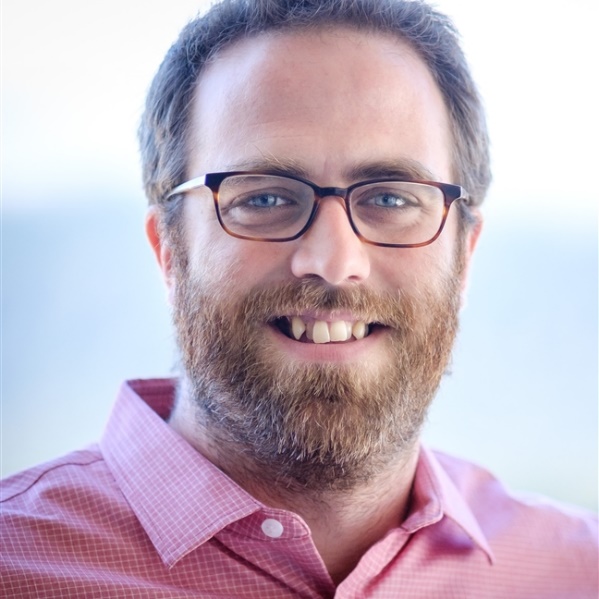 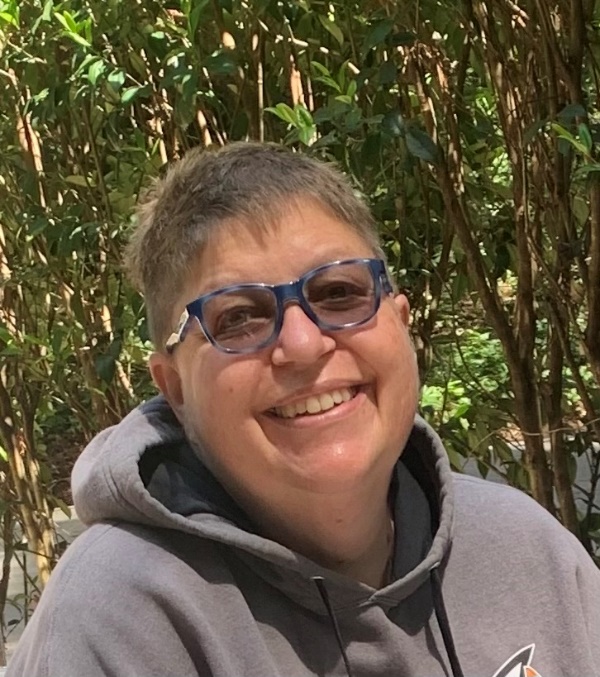 Insert photo of Roz
Total Graduates: 2020 & 2021
Note:  The number of degree and certificate awards for 2020-21 are not yet final.  Some award petitions are still under review.  Therefore the number of graduates may still change slightly.
Degree and Certificate Awards: 2020 & 2021
Degree Awards
Certificate Awards
Additional Highlights: 2020 & 2021
Ethnic Studies program
All submitted courses were transfer approved 
FT Faculty search re-starting this Fall semester
Special thanks to Profs. Gaines, Iyenagar, Ware, Palmer, and Tedone-Goldstone. And also to former President Moore and VPAS Mendoza. 
Umoja program
Flex Day session (August 17, 1-2:30pm): Tom Dewit on “How to Umoja-ify Your Teaching”
Special thanks to Profs. Ware, Hoffman, Terzakis, and Aranyukal. And also to Dean Carranza and VPI Robinson.
[Speaker Notes: Faculty led the launch of a new Ethnic Studies program of study and CSU approved courses for transfer
Faculty led the launch of a new Umoja program which is actively enrolling students now]
Return to Campus
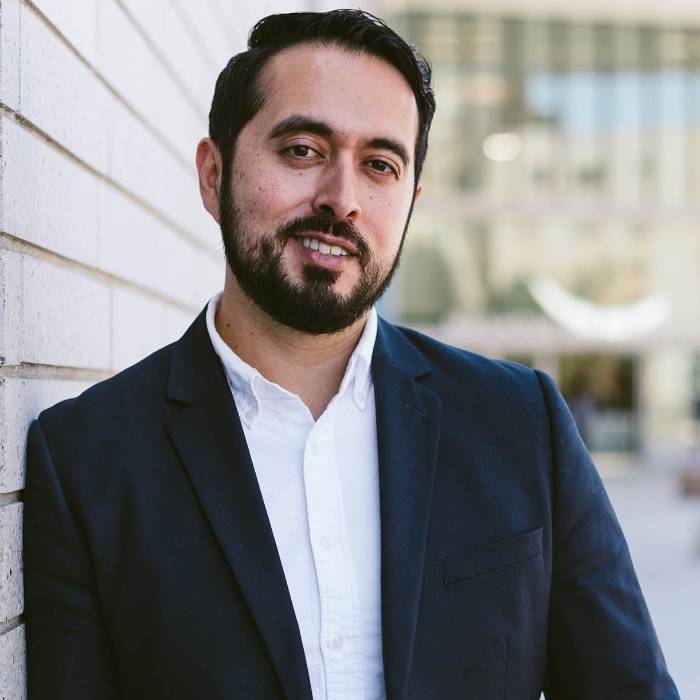 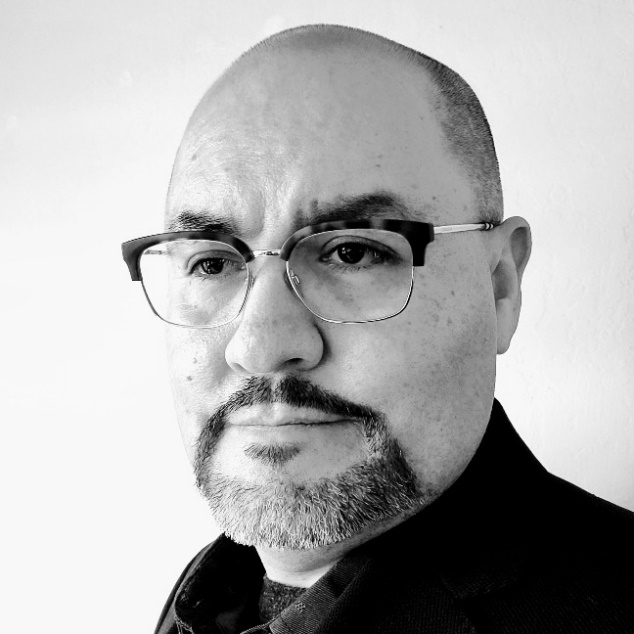 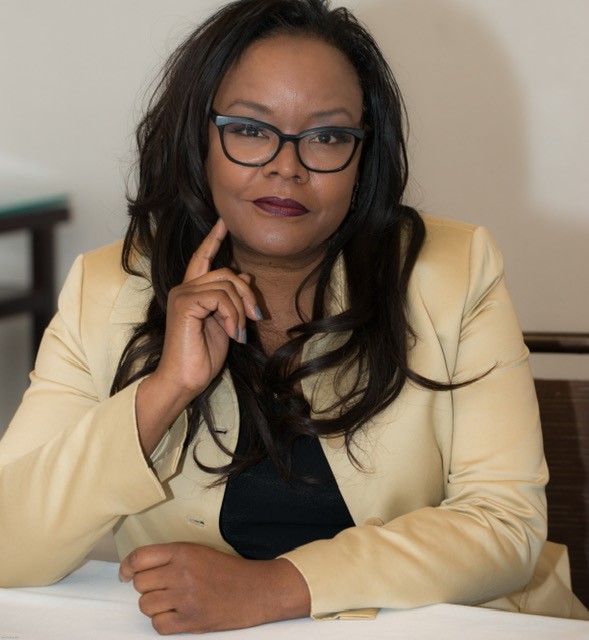 Return to Campus
Returning On-site. 
Administrators, Managers and Supervisors 
Classified Personnel
Faculty
Vaccines are Required.   
Face Coverings are Required.   
Buildings are Cal/OSHA Compliant and Clean.  
Personal Protective Equipment available from the campus Public Safety Office.   
Requesting Accommodations. 

DISTRICT Return to Campus website:  
https://smccd.edu/return-to-campus/index.php
Recovery with Equity:  Our Community
A two-tiered pandemic
Upper income workers mostly remained employed and are now seeing dramatic wage increases
Lower income workers saw steep employment declines and now more modest wage increases
13.7% of San Mateo County rental households were behind on paying rent as of early July.
San Mateo County has experienced the largest increase in food stamp enrollment in the state since January 2020, with a 41 percent jump in the number of people here relying on CalFresh.
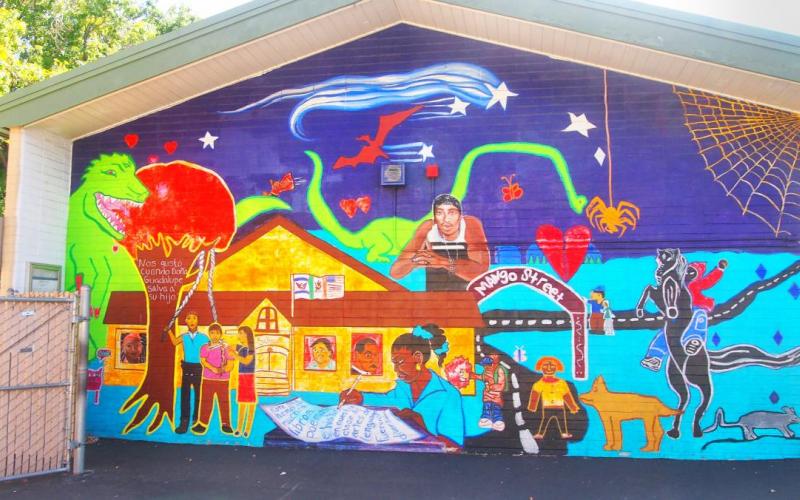 North Fair Oaks Mural depicting the history of the area
Sources:  https://patch.com/california/sanbruno/time-bomb-ticking-see-rental-arrears-san-mateo-county; https://www.nytimes.com/2021/08/10/us/bay-area-hunger-problem.html
Redwood City & North Fair Oaks Community Needs Assessment:  Key Takeaways
HEALTHCARE  INSECURITY

Always has been  high (20-25%) but  has not increased  as much as other  unmet needs since  COVID.
FOOD  INSECURITY

Increased  dramatically and  remains relatively  high (15%), despite  widespread  awareness of  multiple services.
HOUSING  INSECURITY

Affects one-third of  renters (30-35%),  with a small but  meaningful portion  (7%) under eviction  threat.
Spanish language respondents are six  times as likely to be food insecure and  twice as likely to be housing insecure
Source:  Community Survey conducted spring 2021
J O H N   W .   G A R D N E R   C E N T E R   F O R   Y O U T H   A N D   T H E I R   C O M M U N I T I E S
Equity & Antiracism: Guided Pathways
Creating a sense of belonging and connection
DISTANCE LEARNING

Top challenges  include:

Lack of private  workspace (22%)

Insufficient support  from teachers or  school staff (20%)
DIGITAL DIVIDE

Most pronounced for  high-quality  technology, for  example:

Lack of installed  internet (15-30%)

Lack of a home  computer (20-40%)
Source:  Community Survey conducted spring 2021
J O H N   W .   G A R D N E R   C E N T E R   F O R   Y O U T H   A N D   T H E I R   C O M M U N I T I E S
Equity & Antiracism: Guided Pathways
Creating a sense of belonging and connection
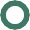 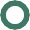 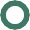 INCOME

Unemployment and  furlough rates have  doubled since  COVID.
SECOND SHIFT

Most full-time  workers (55%) are  caring for children  more than 8 hours a  day.
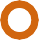 Source:  Community Survey conducted spring 2021
J O H N   W .   G A R D N E R   C E N T E R   F O R   Y O U T H   A N D   T H E I R   C O M M U N I T I E S
Cañada: changing enrollment patterns during COVID…
Of our home campus students, changes from Fall 2019 to Fall 2021:
Overall, no significant shifts or disproportionate impact by age or race/ethnicity.  

However, our low income students are disproportionately Black and/or Latinx
Home campus is defined by the SMCCCD college from which the student is seeking a degree or certificate.
Recovery with Equity: Guidance
State & System Guidance
Cañada College Guidance
Recovery with Equity
Vision for Success:  Call to Action
Diversity, Equity & Inclusion Integration Plan
Guided Pathways:  more $$ and time
Student Equity & Achievement Program:  
more $$ 
Center for Urban Education (CUE) feedback for our 2022-25 SEAP
College Mission, Vision & Values
Guided Pathways implementation
Student Equity & Achievement Plan 
College Antiracism Task Force Recommendations
Cultural Center Focus Group Recommendations
Faculty, Staff, Student Survey Results
National Assessment of Collegiate Campus Climates (NACCC) student survey results (expected September)
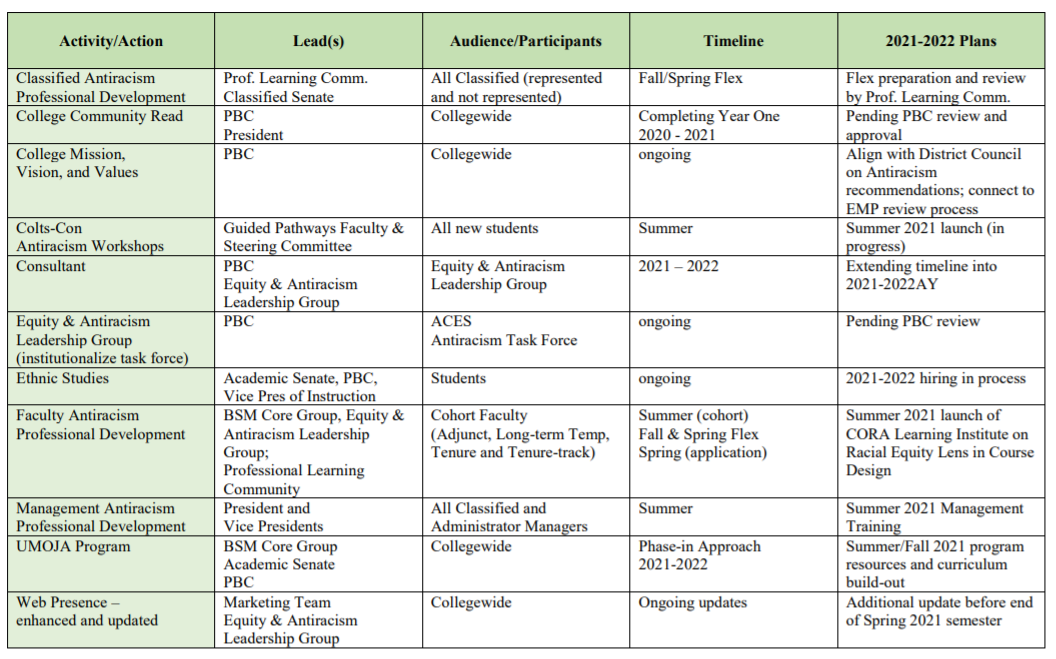 Cañada Antiracism Task Force Recommended Actions 
(approved by PBC)
District Antiracism Council
The SMCCCD Antiracism Council is focusing on three areas:
 
District Policies and Procedures like the District’s mission, vision statement and common antiracism glossary.
Curriculum, infusing cultural relevant teaching in curriculum, audit of curriculum courses.
Equal Employment Opportunity focusing on antiracism professional development courses for employees known as IDEAL – Inclusion, Diversity, Equity, Antiracism Leadership.  Employees will be able to take courses that enrich their understanding of the above areas and how to incorporate them into practice.
Other Campus Efforts
Antiracism Foundational Workshop for Students (Colts Con 2021)
ACES Professional Development Cohort about “Course Design on Racial Equity” by Center for Organizational Responsibility and Advancement (CORA)
To build a culture of inclusion: 
Latinx Heritage Month month-long programming (2020 and 2021) 
Black Heritage Month programming (Dr. Cornel West)
Personal pronouns updates for rosters and Banner platforms
Antiracism Community Read
Expanded Safe Zone to include student sessions in addition to faculty/staff/managers, and intentional focus on antiracism
New Ethnic Studies program and faculty hire
New Umoja program
Antiracism Task Force at College; Connection to District Antiracism Council
Year-long participation (2020-21) in the California Community College Race and Equity Alliance organized by USC Race and Equity Center:  e-convenings in which 35 faculty and staff participated
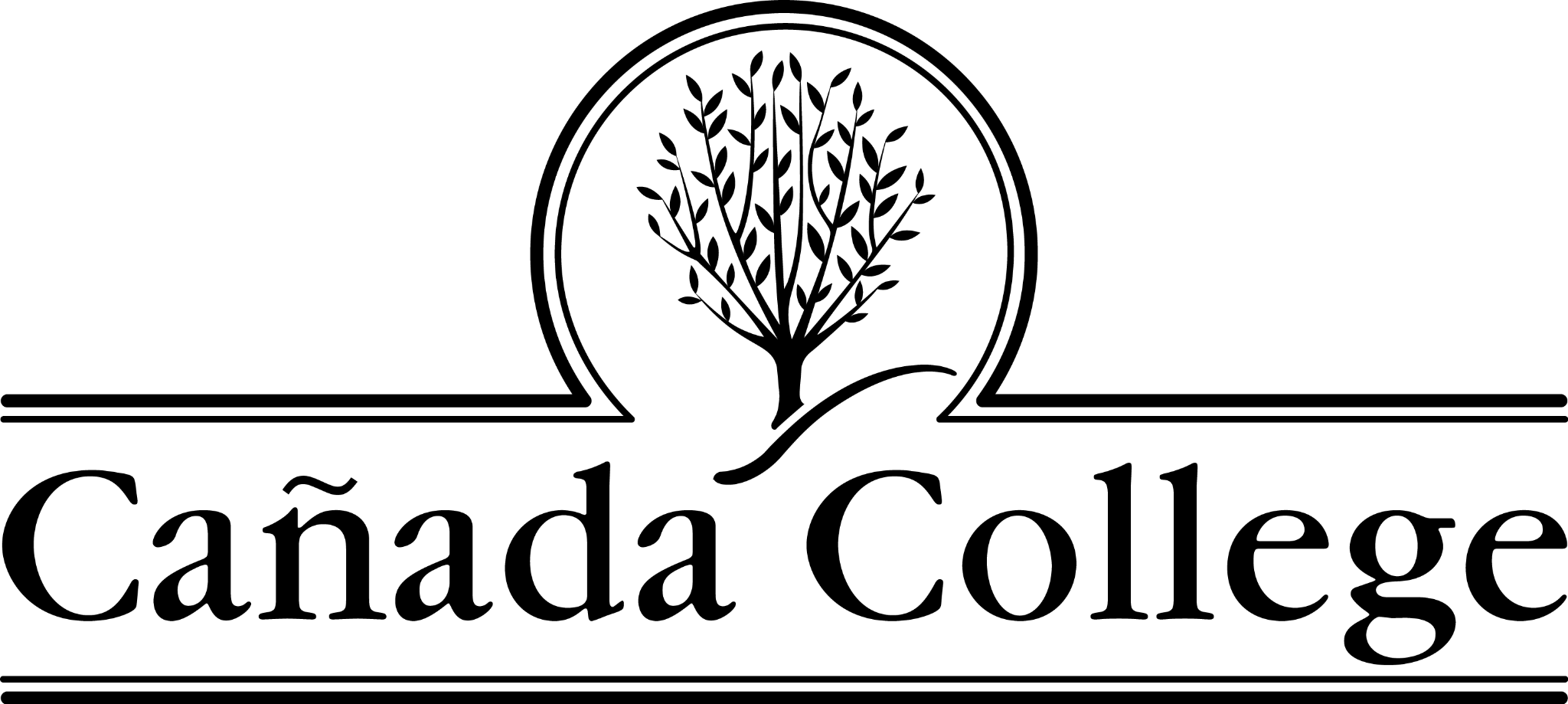 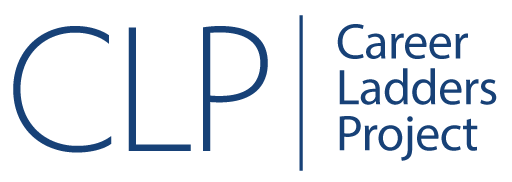 Cultural Center Focus Groups

Cañada College
August 17, 2021
Speakers
Michelle Simotas, CLP
Luis Chavez, CLP
Julian West, CLP
CLP Team
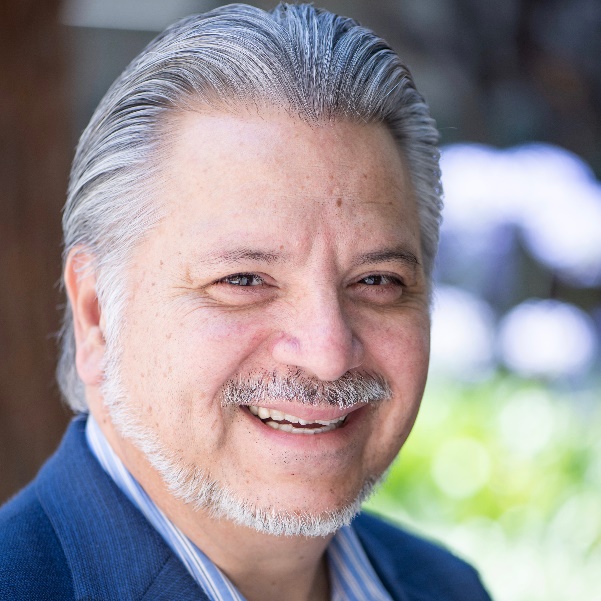 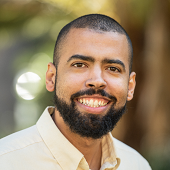 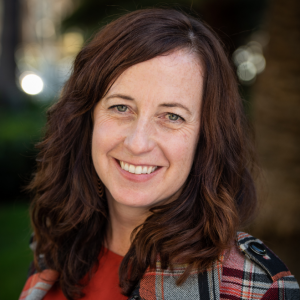 Michelle Simotas
Director
Luis Chavez
Senior Director
Julian West
Director
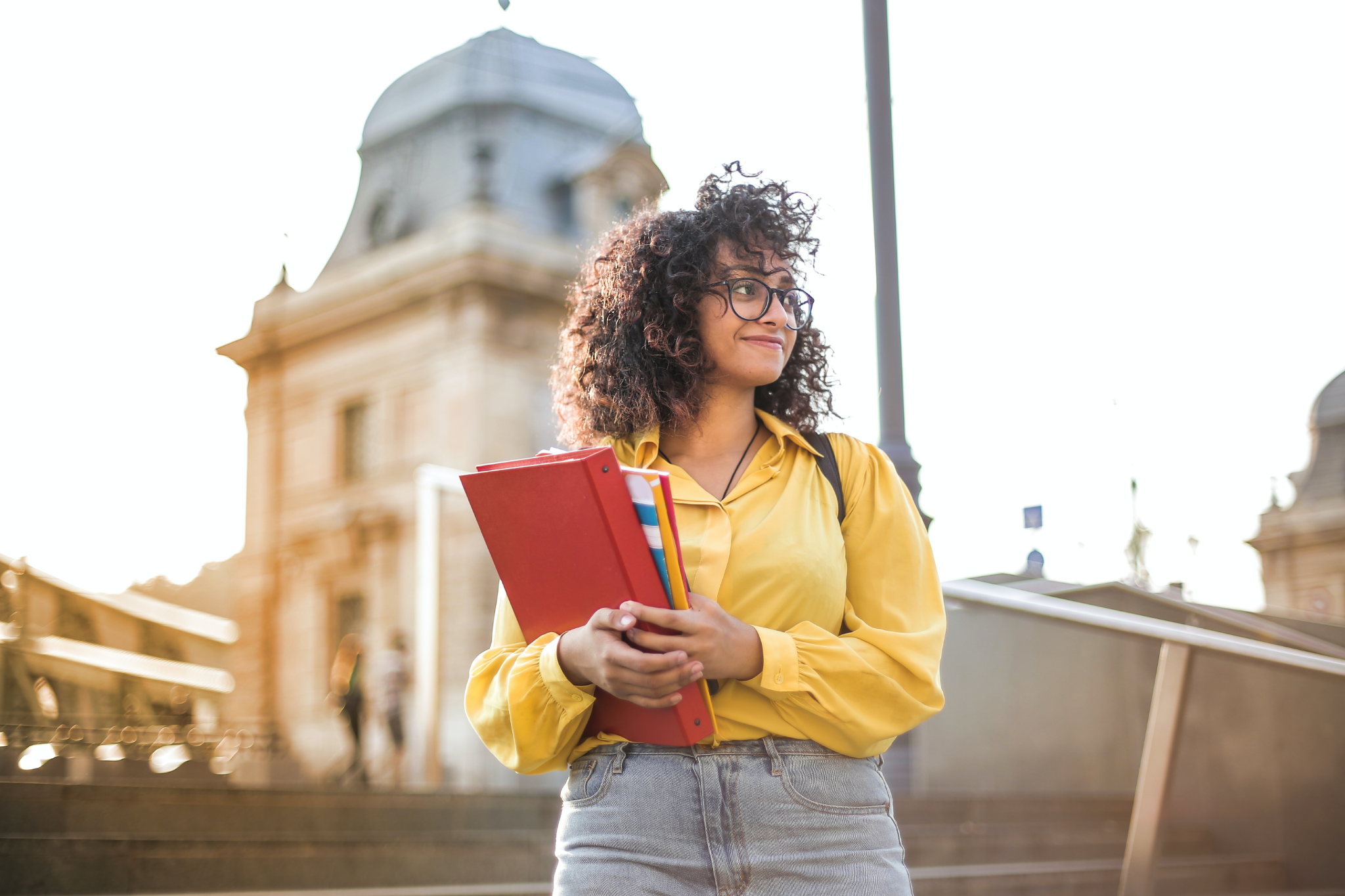 About CLP
Career Ladders Project promotes equity-minded
community college redesign.
We collaborate with colleges and their partners to
discover, develop, and disseminate effective practices. Our policy work, research, and direct efforts with colleges lead to system change—and enable more students to attain certificates, degrees, transfers, and career advancement.
Purpose of the Focus Groups
The goals of the focus group were to develop a better understanding of the needs of the college community 

This will support the college to move forward to:
Create a cultural center on campus
Be more supportive of racial and ethnic groups represented in the community 
Be more intentional in the anti-racist work at the college
Focus Groups
Hispanic/LatinX
Black/African American
Asian American/Asian American/Pacific Islander
LGBTQI
Immigrant/Migrant/  International
General/non-specific
24 students
3 faculty
10 staff
Key Findings
Black/African American students, students, faculty, and staff 

Shared feelings of disenfranchisement, lack of community, and lack of representation.
Key Findings
Immigrant/Migrant/International

Shared feelings of exclusion for a lack understanding around events, words, or phrases considered racist.
Key Findings
Hispanic/LatinX

Expressed a need to develop cultural competency in the college community around mixed race and intersectional identities
Key Findings
Asian American, Native American, and Pacific Islander

Expressed concern that their culture is overshadowed, especially Native American culture, by those with larger representation
Recommendations for the Cultural Center
Dedicate resources to support the Black/African American community
Plan programming, speakers, and events that address issues of racial bias and racial discrimination
Hire and train a diverse team of student ambassadors and mentors
Hire dedicated staff to make the cultural center a warm and welcoming place on campus
Recommendations for the Cultural Center
Provide all staff with diversity and inclusion training the equips them to manage situations where anti-blackness and microaggressions occur.
Leverage the cultural center as a place to develop student leaders.
Gather more input and feedback on the visual representations of cultures for the cultural center and campus.
With a cross-functional and racially diverse team of students, faculty, and staff, explore cultural centers at other colleges to gather ideas about aesthetic, programming, values, and management.
General Recommendations
Explore ways to make the college campus more visually welcoming and inviting to the diverse community through murals and activities that represent and appreciate the cultures of the student body.
Dedicate resources for faculty professional development on supporting diverse students in the classroom.
Explore ways to revise faculty and staff hiring practices that recognize both traditional and nontraditional experiences and qualifications to ensure a diverse pool of faculty and staff applicants.
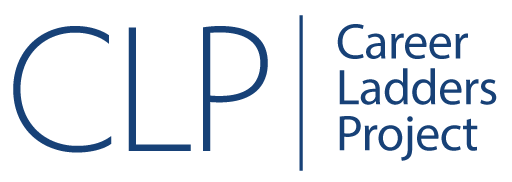 LChavez@careerladdersproject.org
MSimotas@careerladdersproject.org
Thank you!
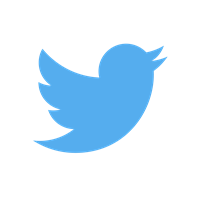 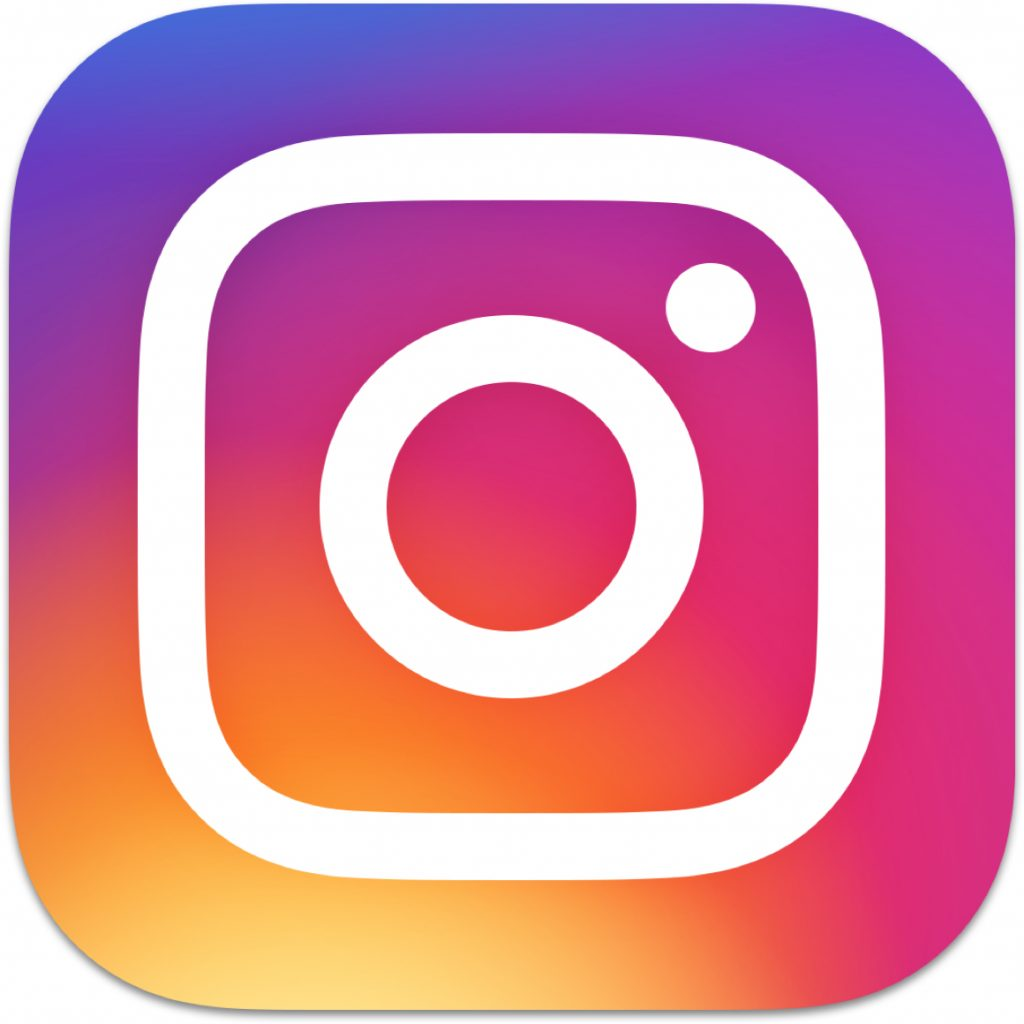 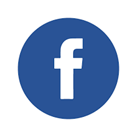 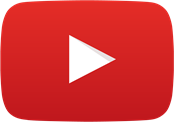 www.careerladdersproject.org
Leadership Retreat Report Out
Thank you to the more than 40 faculty, staff and student leaders who participated in our Leadership Retreat this year!Held on Zoom on August 11 & 12, 2021All materials are posted here:https://canadacollege.edu/plans/leadership-retreat.php
Leadership Retreat Report Out
This year we propose a focus on“Recovery with Equity”that, with equity and antiracism as our overarching priority, builds on and helps fully implement our existing strategic initiatives
supports these EMP strategic initiatives
Proposed priority…
EMP Goal 3
EMP Goals 1,2,3
EMP Goals
 1 & 3
Equity and Antiracism: Internal Policies and Processes
PRIORITY ACTION 1: Address diversification of faculty and staff hiring practices that recognize both traditional and nontraditional experiences and qualifications and reach out to a broader pool of applicants to ensure a diverse pool of faculty and staff applicants. 
PRIORITY ACTION 2: Support faculty to re-envision curricula and pedagogy across disciplines to be antiracist and equity-centered in order to support diverse students in the classroom.
PRIORITY ACTION 3: Create an Equity and Antiracism Leadership Group to help monitor and support the implementation of the Antiracism Task Force and Cultural Center focus group’s recommendations and to remove barriers to students’ registration and enrollment, with a strong emphasis on BIPOC, LGBTQIA+, low income, disabled, undocumented and historically marginalized/minoritized students.
Equity & Antiracism: Guided Pathways
Creating a sense of belonging and connection
PRIORITY ACTION 1: Fully implement the Success Teams and the ability of lead faculty, retention specialists, counselors and others to ensure all students with a strong emphasis on BIPOC, LGBTQIA+, low income, disabled, undocumented and historically marginalized/minoritized students (communities disproportionately impacted during the pandemic) get consistent support and messaging across special programs and Interest Areas
PRIORITY ACTION 2: Reimagine pathways for our part-time students to ensure they feel as connected and supported as full-time students
PRIORITY ACTION 3:  Support a variety of student journeys and adopt a student-centered approach to defining access and success.
Equity & Antiracism: Guided Pathways
Pathways from K-12 to Careers
PRIORITY ACTION 1:  Orient more Cañada, K-12 and community partners about the benefits of early college experiences and dual enrollment and scale opportunities for both.
PRIORITY ACTION 2: Develop dual enrollment and early college outreach campaigns and courses to match the needs of our feeder school districts with high concentrations of Black, Indigenous and People of Color communities. 
PRIORITY ACTION 3: Bring more folks to campus: Kindergarteners, Middle School students, High School students, and community members. Programs such as KinderCaminata, Cal Day, and other community oriented events build connections to the community.
Equity & Antiracism:
Strategic Enrollment Management
PRIORITY ACTION 1: Create a student-first course schedule that creates course taking options and flexibility (and reduces course conflicts so that students can get the courses they need). Explore course modality choices; explore moving to two, 8-week sessions per term rather than one, long 17.5 week term).
PRIORITY ACTION 2: Create more degree and certificate programs available nights, weekends, and 100% online/hyflex for cohorts of students who we support like we do College for Working Adults students 
PRIORITY ACTION 3: Bolster our ability to increase the number of our home campus students who receive Pell grants.  (We have about 2500 CCPG B students (2500 low income students) yet only 800 receive Pell grants).
2021-22 Annual Plan Next Steps
PBC to consider this set of priority actions for 2021-22 at their meetings in September
Upon approval, we move to implementing our Annual Plan!
Educational Master Plan Process & Timeline
Education Master Plan: 2017-2022
Year 1
2017-18
Year 2
2018-19
Year 5
2021-22
Year 4
2020-21
Year 3
2019-20
Strategic Enrollment Planning              Strategic Enrollment Management Plan: 2020-23
Year 3
2022-23
Year 2
2021-22
Year 1
2020-21
College Committee Planning
Align 3-year planning as appropriate per committee
Annual Strategic Plan
(operational)
Annual Strategic Plan
(operational)
Annual Strategic Plan
(operational)
Educational Master Planning Process & Timeline
Educational Master Plan Timeline
Winter 2021
Spring 2021
September 2021
October 2021
October 2021
November 2021
December 2021
February 2022
February 2022
March 2022
April 2022
May 2022
EMP Task Force Information
All meetings open to everyone
Agendas, Zoom links, meeting materials and minutes are posted here:  https://canadacollege.edu/emp/meetings.php
Data and other resources EMP Task Force will be considering are posted here: https://canadacollege.edu/emp/emp-data.php
Connecting with Our Students and Colleagues
It’s never been easier to lose sight of what matters most to us as educators
Possible goals for you to consider: 
Write a recommendation letter for one of your students.
Write one more recommendation letter for students than you did last Fall
Convince a student to join one of our Honors Programs
Convince a student to become a tutor
Convince a student to join a college community, such as ASCC or a Club
Nominate a colleague for a statewide award or a college award
Tell your Academic and Classified Senate officers how good of a job they’re doing
Campus-wide Discussion
Q&A
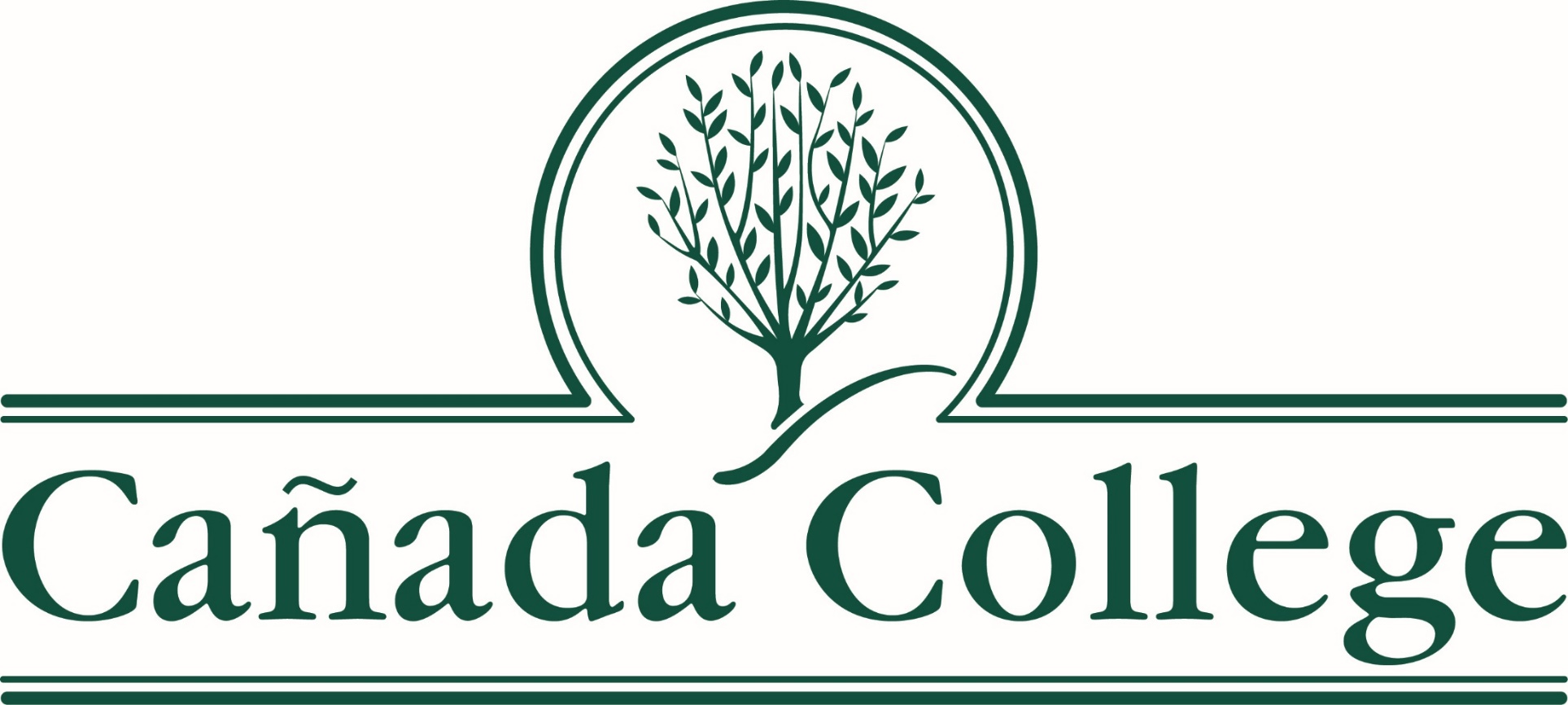 Flex Day